August 2022
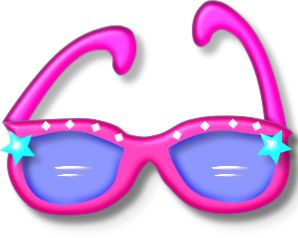 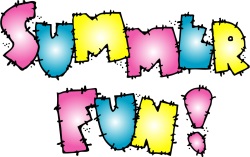 Piscataway Summer Camp
Lunch Menu
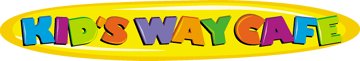 Available Daily:  Cheese Sandwich
                              Garden Salad 
                              Veggie Burger 
                              Bagel & Yogurt Boat
                              Chicken Patty
                              Uncrustable
Menu Subject to Change